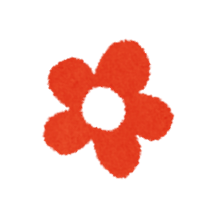 English
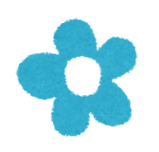 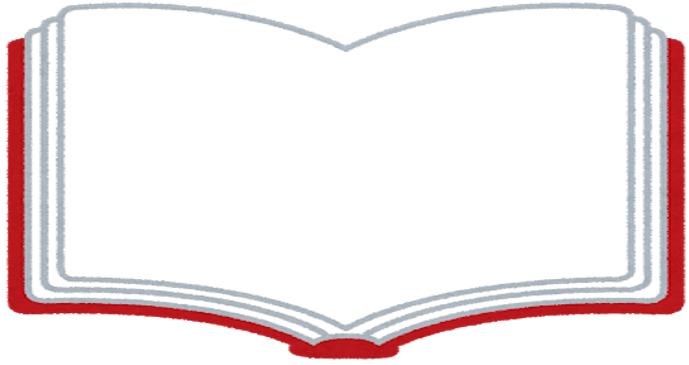 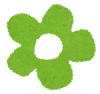 Education Guidance
for Children
and Guardians with Foreign Backgrounds
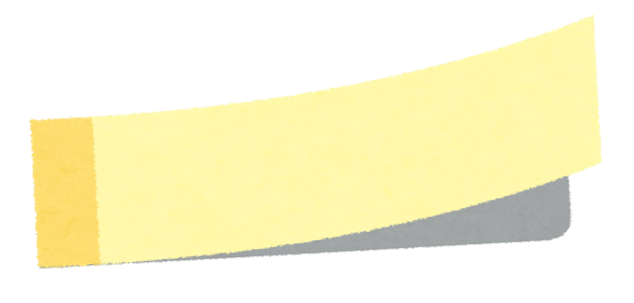 In Ama City
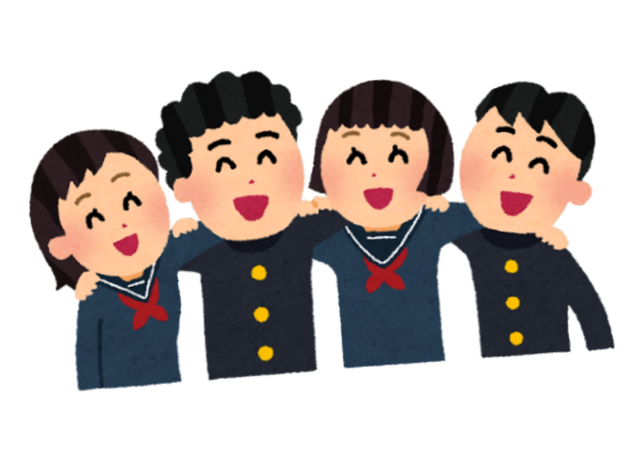 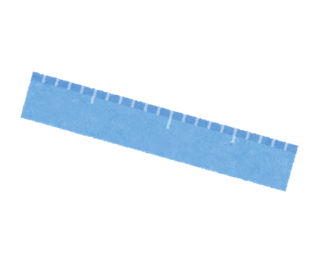 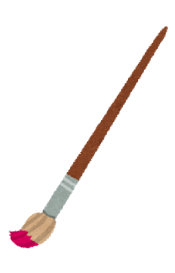 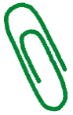 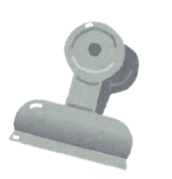 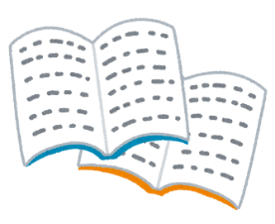 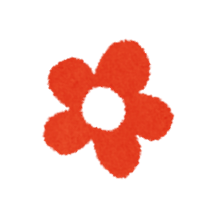 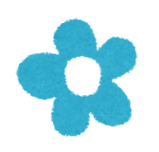 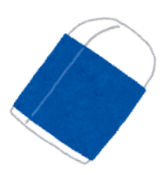 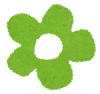 Interpretation is available in Vietnamese, Portuguese, Spanish, English, Chinese,
and Filipino/Tagalog.
Feel free to consult us, if you have any concerns about your future course, school life, learning Japanese language, educational expenses and more!
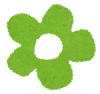 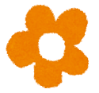 【When】
August 5th, 2023 (Saturday) 13：00～15：30
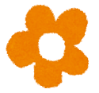 【Where】
Ama city office　Conference Room D
（1banchi Shippo-cho Okinoshima Fukatsubo, Ama City）
【Subject】
Junior high school students with foreign backgrounds
and their guardians, 20 families
【Contents】
Japanese education system, preparation for future education course to high school, story of senior 
experiences and so on.
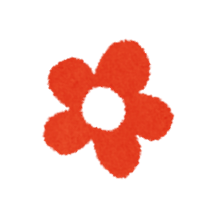 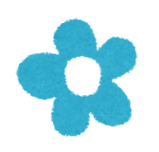 Fill out the application form on the backside
and send it by FAX or e-mail
【How to apply】
【Deadline for application】
Register by July 25th (Tuesday)
Hosted by Ama City・Ama Board Of Education・Aichi International Association
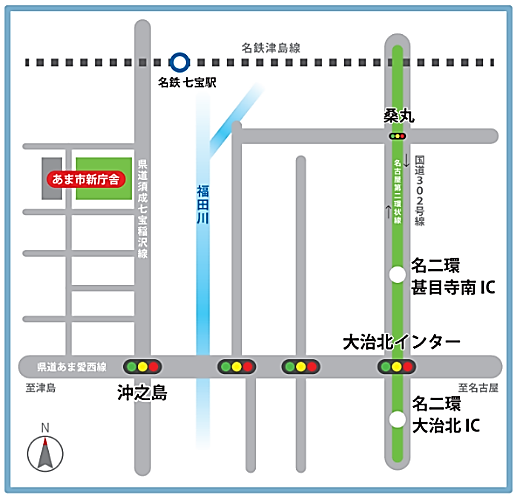 【Access】
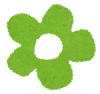 Ama city office
Address: 1banchi Shippo-cho
Okinoshima Fukatsubo, Ama City
Access: 15-minute walk from Meitetsu
”Shippo” station.
＊Please park at Ama city office parking lots
   if you are coming by car.
【Application・Contact】
Aichi International Association
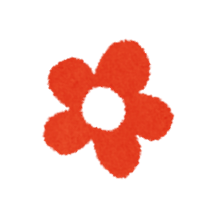 E-mail : kikin@aia.pref.aichi.jp
TEL   	Japanese          　052-961-8746
         Other languages　052-961-7902
FAX : 052-961-8045
Address 	2-6-1,Sannnomaru, Naka-ward, Nagoya City.
【Application Form】
▼Provided personal information below will be kept confidential and only be used for operation purposes. We will not disclose your personal information to any third parties without your consent. We will contact you after receiving the applications. Please contact us in case you didn't receive a response within a week.
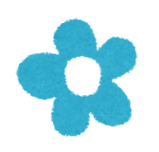 ▼You can register from 
　QR code.
Please write any questions or concerns.
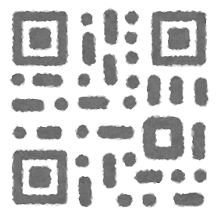 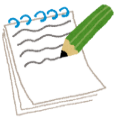